Jeigu tu, kaip ir mes, laikaisi pažadų ir įsipareigojimų, darbus atlieki laiku ir kokybiškai, nori ir gali laisvai kurti bei įgyvendinti idėjas ir esi komandos žmogus kviečiame tave prisijungti prie LAKD komandos!
Kelių statybos priežiūros vadovo (-ės), kuris (-i) bus atsakingas už projektų, vykdomų Prienų, Alytaus, Lazdijų rajono savivaldybėse, techninį įgyvendinimą ir įgyvendinimo priežiūros, statinio statybos darbų techninės priežiūros, valstybinės reikšmės kelių priežiūros darbų techninės priežiūros koordinavimą.
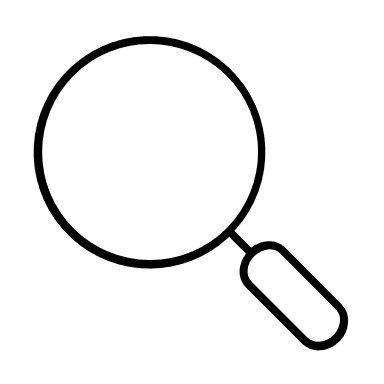 Ieškome
sparčiai tobulėti ir augti profesinėje srityje;
laisvę kurti ir įgyvendinti idėjas;
draugišką ir profesionalią komandą;
papildomų naudų paketą;
darbo vieta – Lietuvos Respublika (Alytus).
Svarbu: kilnojamojo pobūdžio darbas.
Mes tau siūlome
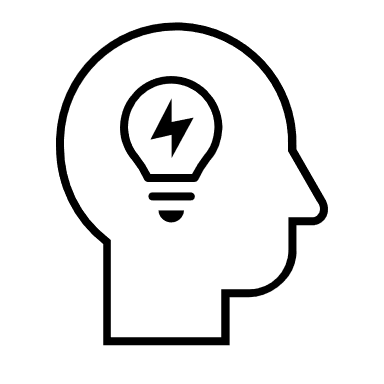 Darbo užmokestis  nuo 1 722 EUR  iki  2 583 EUR (neatskaičius mokesčių).
(Konkretus darbo užmokestis siūlomas atsižvelgiant į darbo patirtį ir kompetenciją. Papildomai uždirbsite kintamąją metinio atlygio dalį, priklausančių nuo Jūsų ir įmonės veiklos rezultatų).
Svarbu!
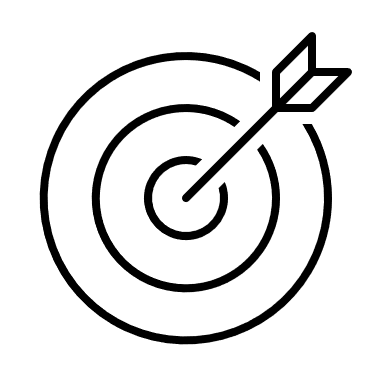 Dokumentai: (gyvenimo aprašymas, asmens tapatybę patvirtinantis dokumentas, išsilavinimą patvirtinantis dokumentas, kiti dokumentai, patvirtinantys atitiktį reikalavimams)  teikiami iki  2022-05-30 per Valstybės tarnybos departamento interneto svetainę: https://portalas.vtd.lt/lt/transporto-infrastrukturos-projektu-igyvendinimo-skyriaus-keliu-statybos-prieziuros-vadovas-322;796010.html
Telefonas pasiteirauti +370 5 232 9720 (išsamesnė informacija apie konkursą pateikta nuorodoje)
Sudominome?
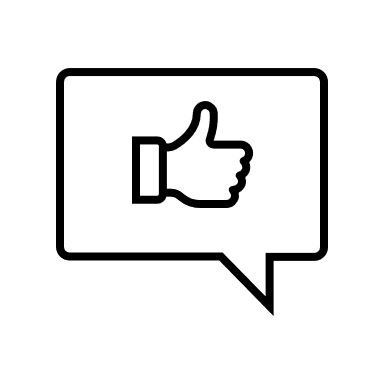 Asmens duomenų tvarkymas:
Lietuvos automobilių kelių direkcija tvarkys Jūsų asmens duomenis darbuotojų atrankos ir įdarbinimo tikslu. Asmens duomenų tvarkymo teisinis pagrindas – teisėtas įstaigos interesas įvertinti Jūsų tinkamumą dirbti pageidaujamą darbą. Asmens duomenys bus saugomi ne ilgiau kaip Bendrųjų dokumentų saugojimo terminų rodyklėje nustatytais terminais.